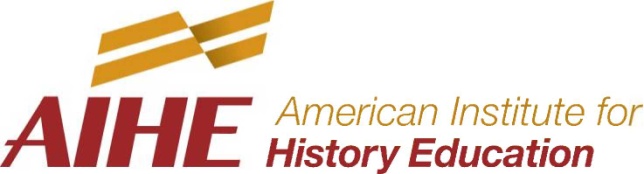 Lesson Plans
Conducting Historical Research and Disseminating Best-Practices
Goals
Get teachers to conduct research on a selected topic
Develop a short historical narrative that summarizes the research
Integrate new methods into classroom applications
Create a well-rounded lesson plan that is accessible to all teachers
(c) 2011
The Rationale
Is two-fold:
Show the Department of Education that we are doing two things:
Disseminating new content to other teachers
Demonstrating and implementing new methods
Have teachers become adept at integrating new content knowledge and new methods in the classroom
(c) 2011
The Six Steps
(c) 2011
The Six Magical Steps
Determine who to work with 
Decide on a specific topic
Conduct research
Compose the background narrative
Select appropriate methods
Draft the lesson plan
(c) 2011
Who to Work with
You can work as an individual
You can work as a team of two teachers
Any more that two teachers is unwieldy and defeats the purpose of the process
(c) 2011
Your Topic
The topics should align with the scope of content for this year
Use Units 1-3 of CICERO
Unit 1 – Roots of America
Unit 2 – First Globalization                
Unit 3 – North American Colonies
This is your chance to study something you want to in-depth
(c) 2011
More Topic Stuff
You probably want to choose something that you can and would actually teach in your classroom
Choosing the correct topic will make this a pragmatic exercise rather than a purely academic exercise
(c) 2011
Conduct Research
Go forth and dig into the information available
Primary sources
Secondary sources
Compilations and edited works
The Internet is a wonderful tool
(see next slide)
Be sure to reference and cite the sources that you use
(c) 2011
Internet Sources
Of course there is great variance in quality
Some good ones:
CICERO – www.cicerohistory.com 
 Sojourner – www.sojournerhistory.com 
 Google Scholar - http://scholar.google.com/ 
 Google Books - http://books.google.com/
 AHA (Perspectives, The History Teacher) - http://historians.org/Perspectives/index.cfm
 OAH (Magazine of History) - http://magazine.oah.org/ 
 University of Houston’s Digital History - http://www.digitalhistory.uh.edu/
(c) 2011
Background Narrative
This where you get to share your scholarship with your peers.
You should provide enough information that a teacher could potentially teach the lesson and answer general questions based on studying your narrative.
Think 2-3 pages in length as a general rule.
(c) 2011
Methods
You need to decide which of the methods you have been exposed to will work.
There may be some others that you may want to use on CICERO.
You can find additional methods (including descriptions and examples) on CICERO
(c) 2011
Draft the Lesson Plan
The final step is to craft the lesson
Go to http://blastiu17fellowship.org/ and click on “Lesson Resources”
Download the template and view the other resources that are available
(c) 2011
Test Teaching
Once you get the lesson sketched out you and/or your partner should  test-teach it
This will help work out the kinks and other issues that you never anticipated
Would really be good for both team members to test-teach it and compare notes
(c) 2011
Other Information
(c) 2011
Lesson Plan Timeline
Begin the research and narrative process now, along with working on appropriate methods and drafting the lesson plan. 
Plans are due to the PD by late February (PD will provide exact date)
Test-Teaching the lessons should be done by late March (PD will provide the exact date)
After the Test-Teaching the teams should revisit the lesson plan to revise and update as necessary.
(c) 2011
Modification of Template
It is possible that the template does not suit your style or student needs
Please feel free to remover or change certain sections to match your circumstances
(c) 2011
Modification of Methods
Again please make any changes you think are warranted to the methods
The only caveat is to explain the changes in the lesson plan itself
(c) 2011
Questions?
If you have any questions or need any advice or help please feel free to contact me:

rbrown@aihe.info
704-470-4406 – Office
704-473-1463 – Cell
(c) 2011
What now?
Pair up or decide to work together.
Determine a suitable topic.
Remember it is something that you will teach
Design a schedule to research, collaborate, and draft.
(c) 2011